يلقي التحية على الاخرين بمد يده
Click to add text
المصافحه
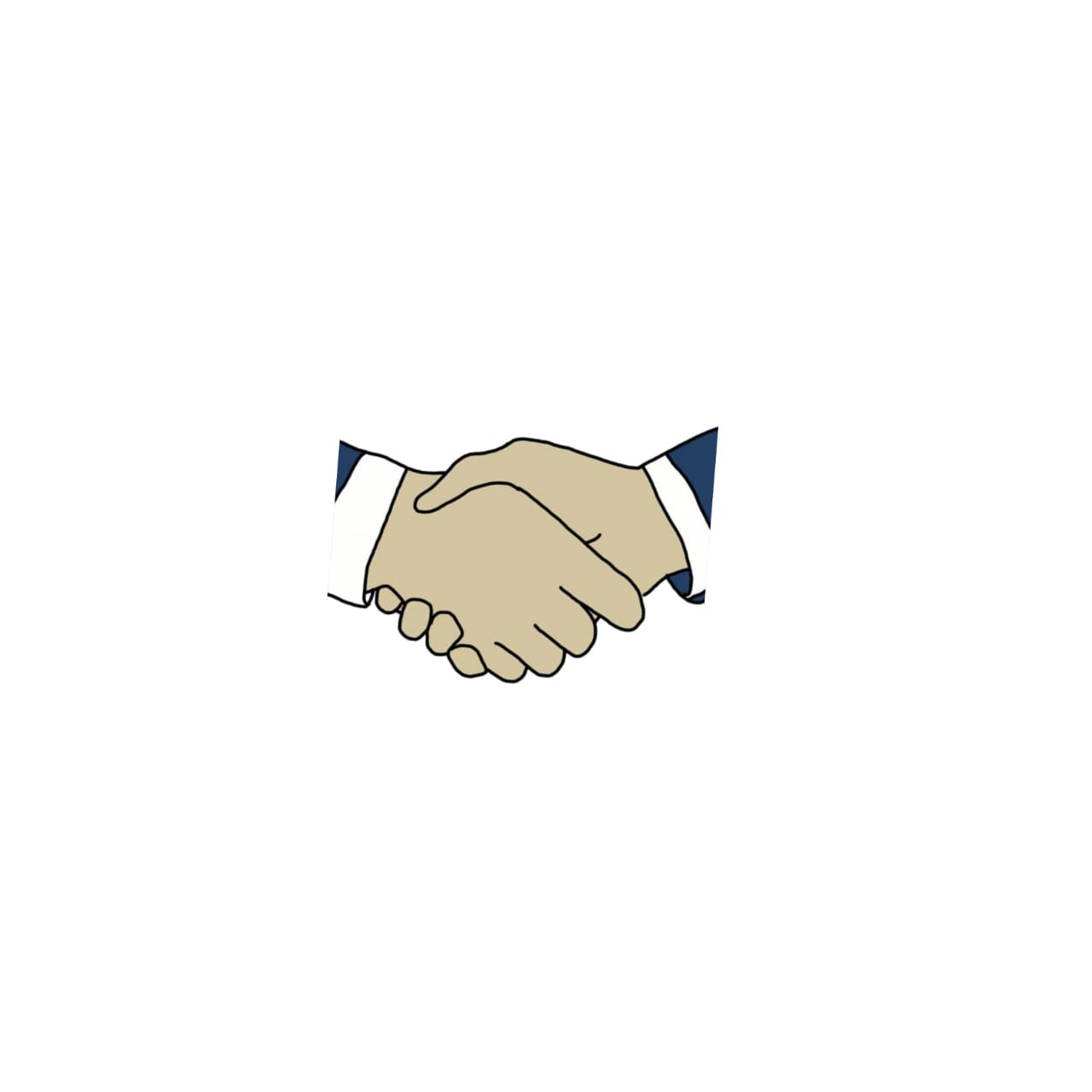 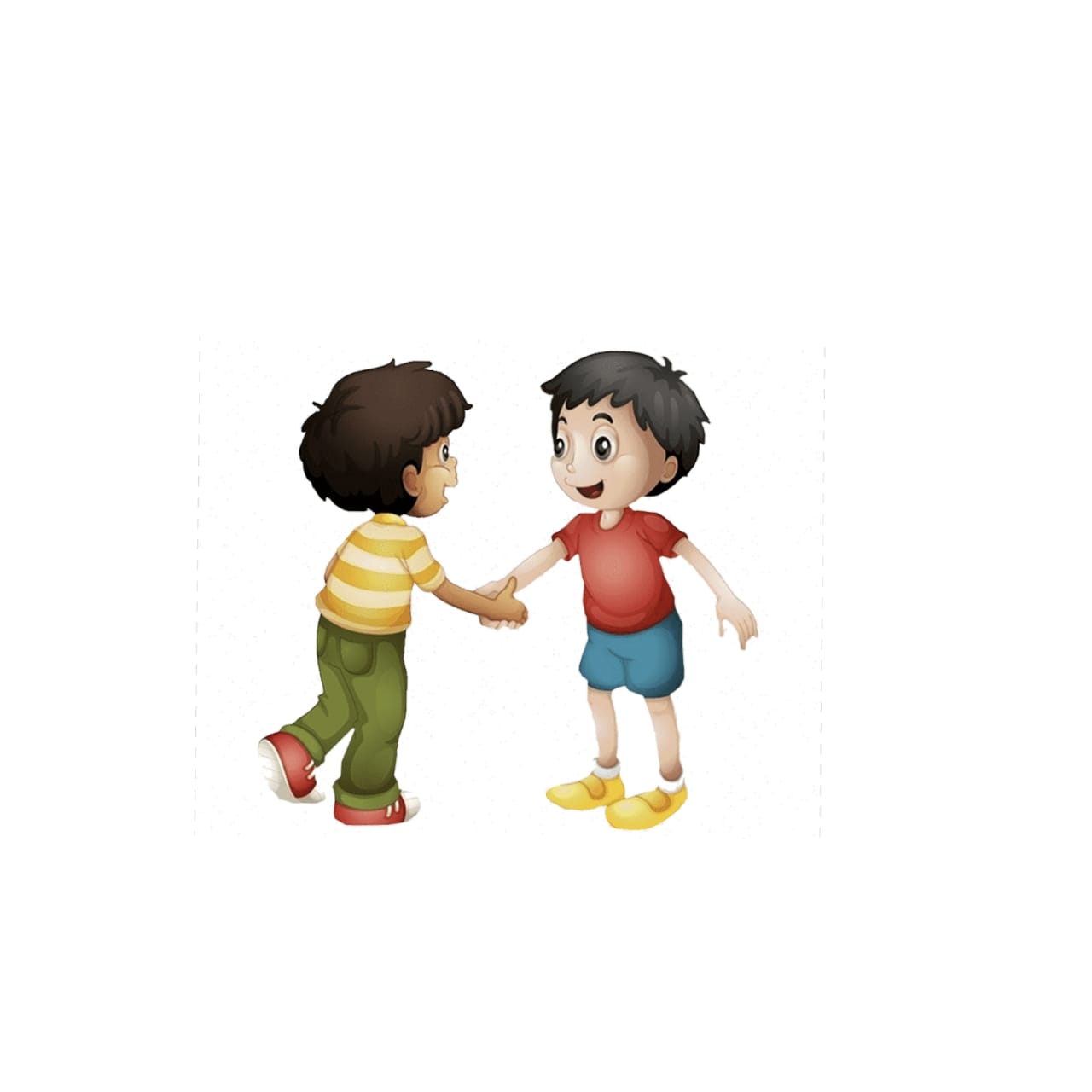 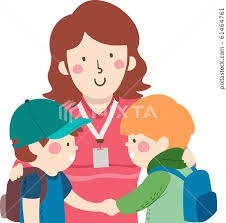 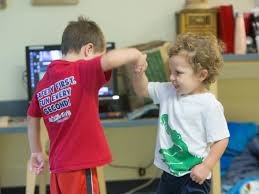 28 July 2020
2
28 July 2020
3
28 July 2020
https://youtu.be/pHmsE1mnhgg
انشودة مصافحة الايدي
5
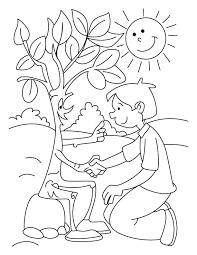 يقوم الطالب بتلوين الصورة باشراف المعلمة
ورقة عمل صفية 1
6
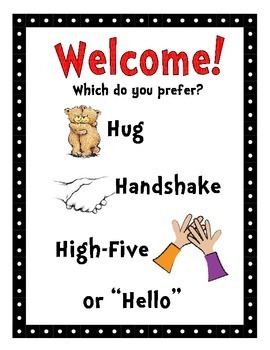 ان يضع الطالب دائرة على رد السلام بالأيدي
ورقة عمل صفية 2
7